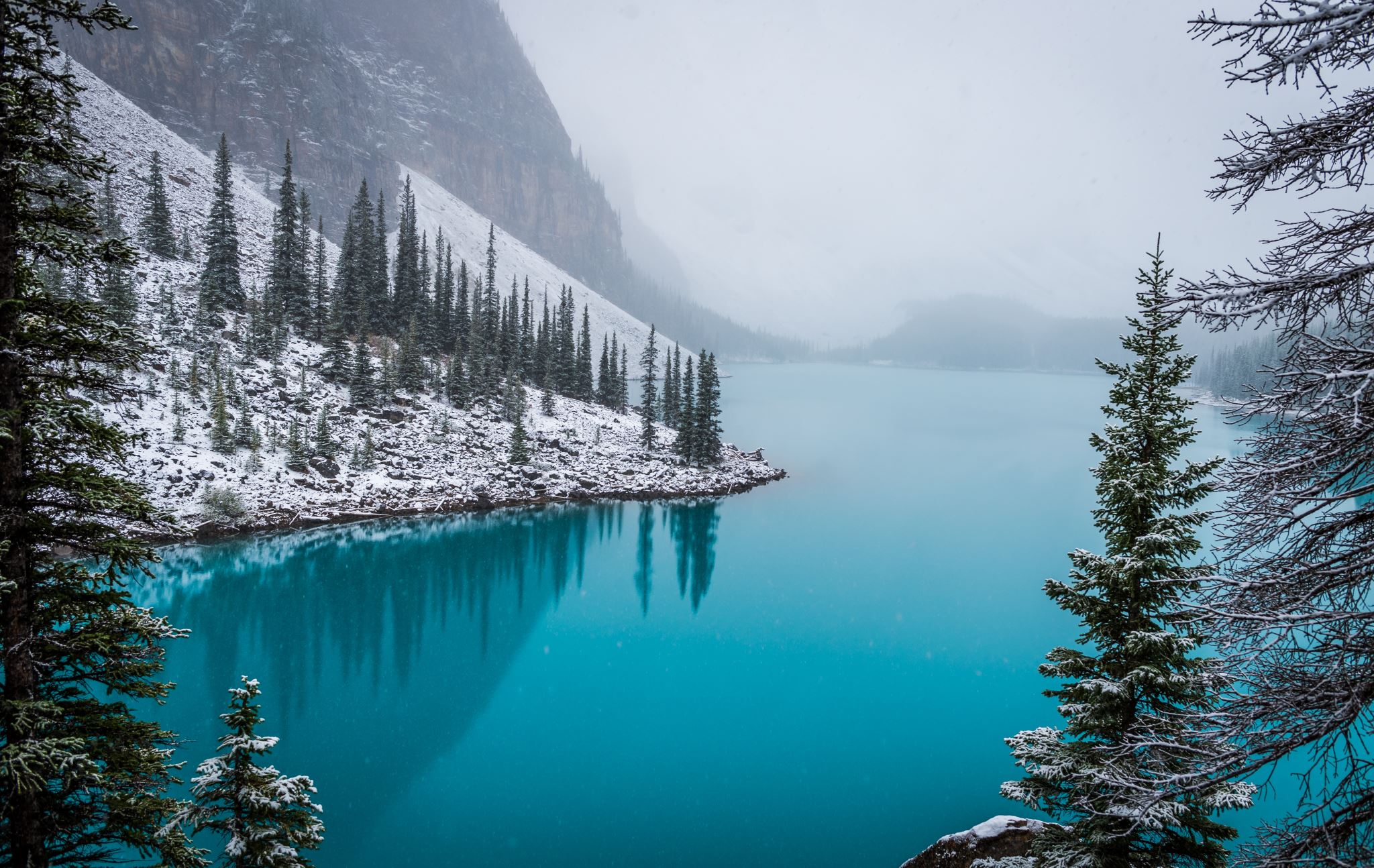 CSC 111Lab 7
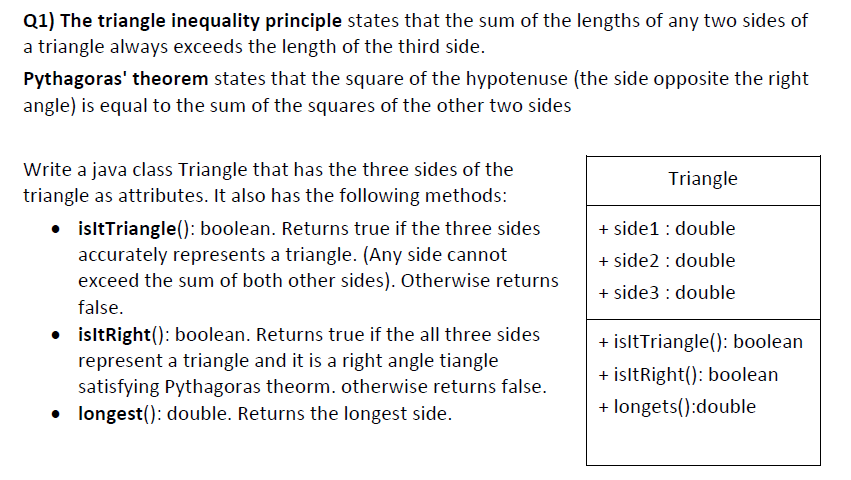 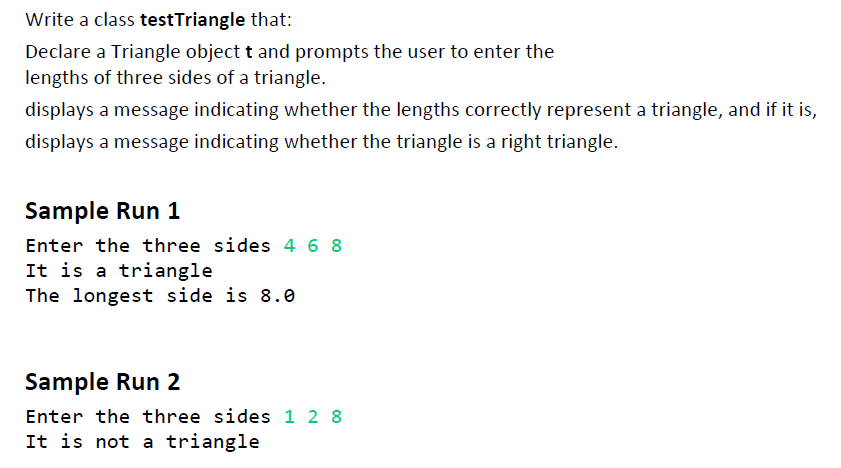 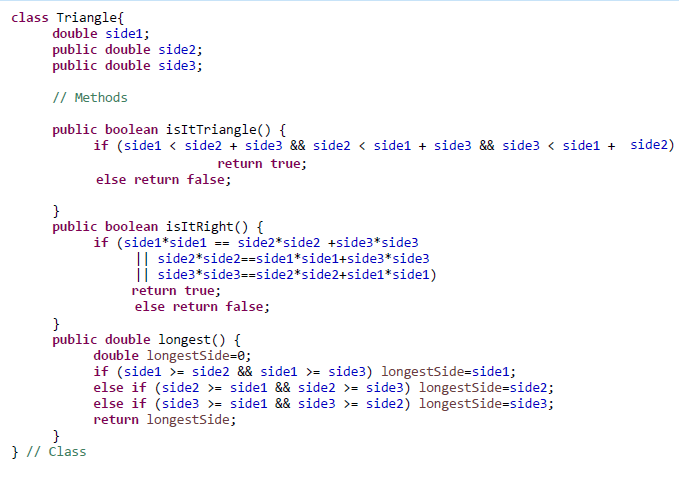 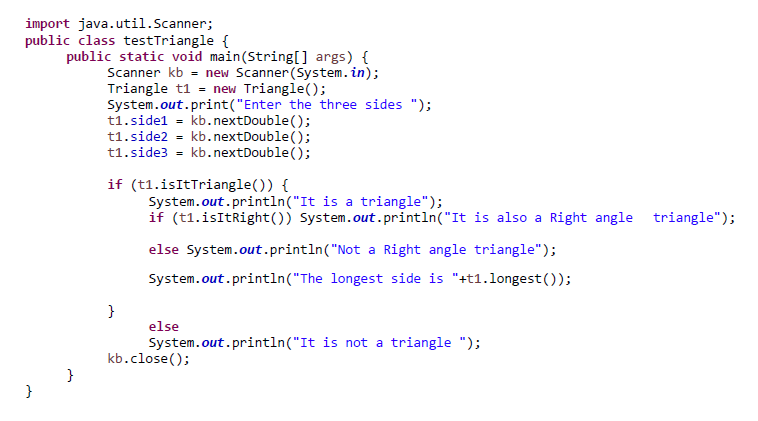 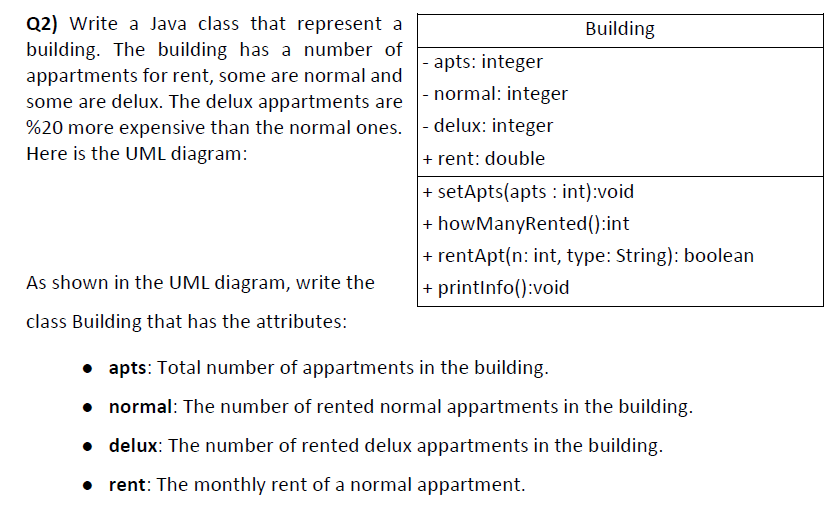 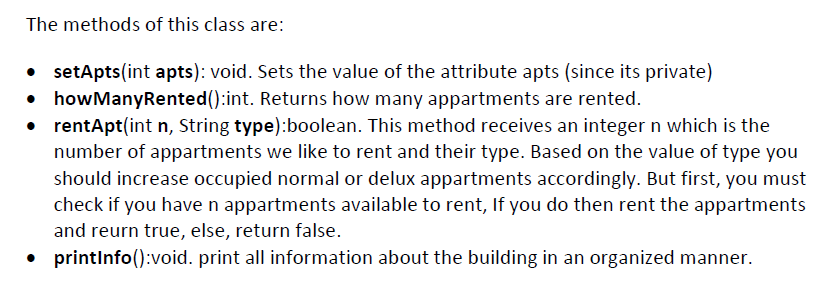 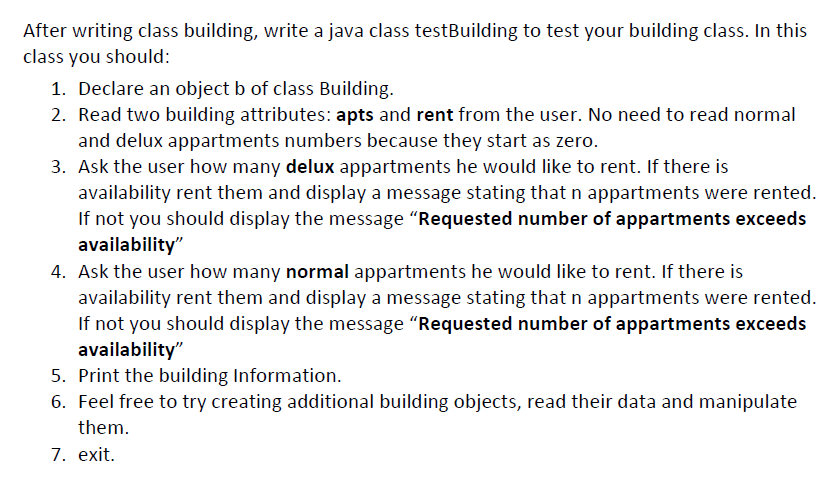 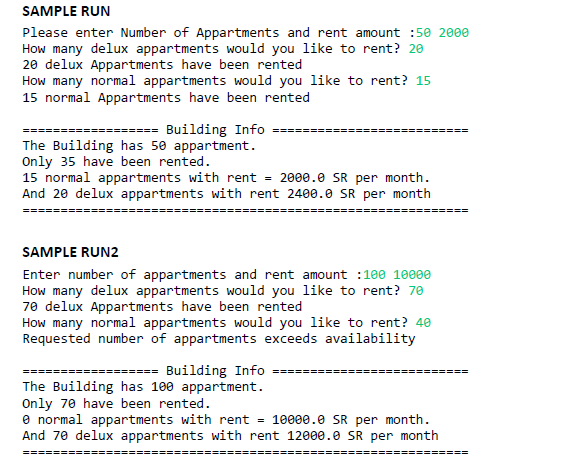 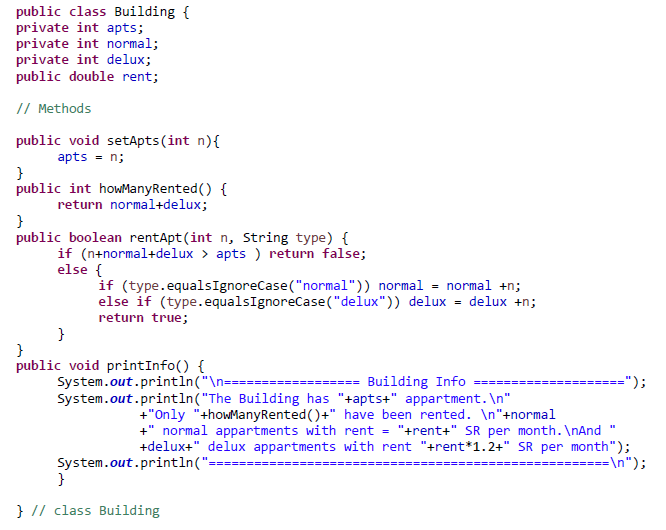 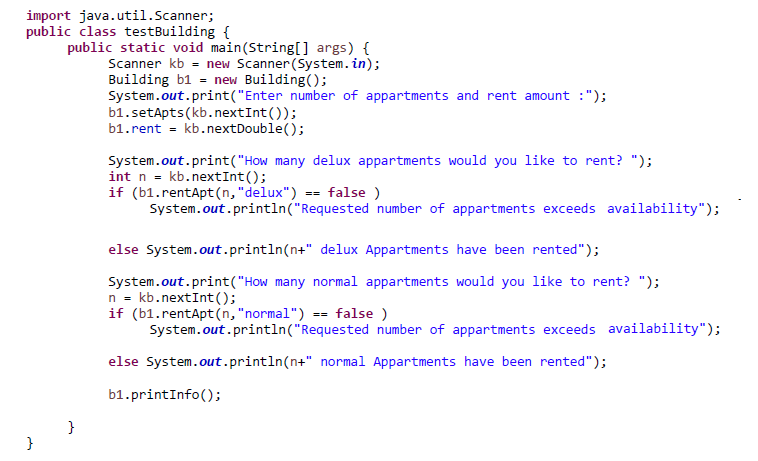 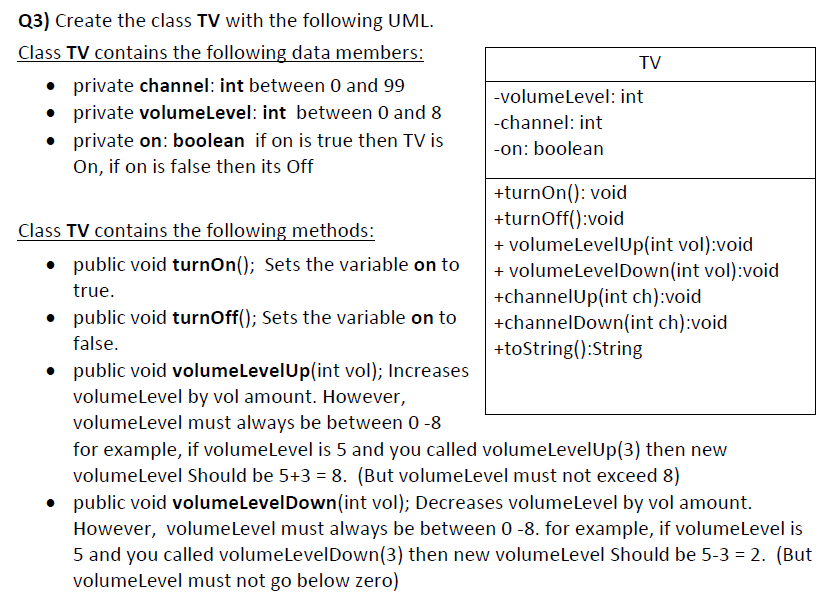 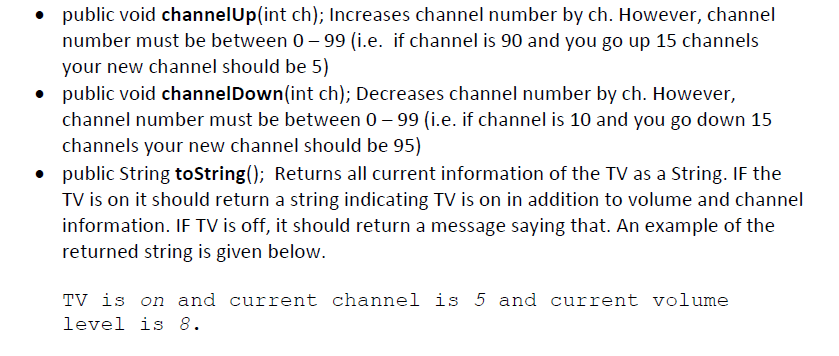 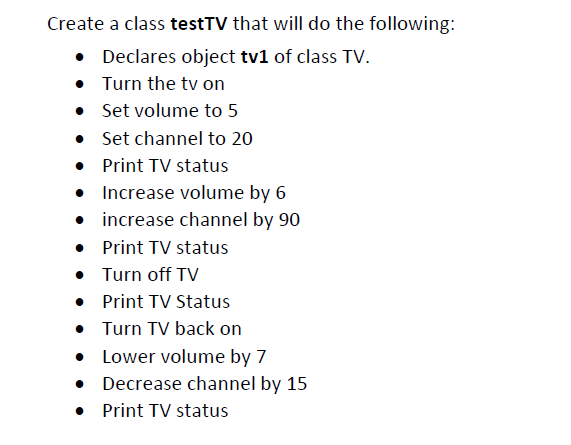 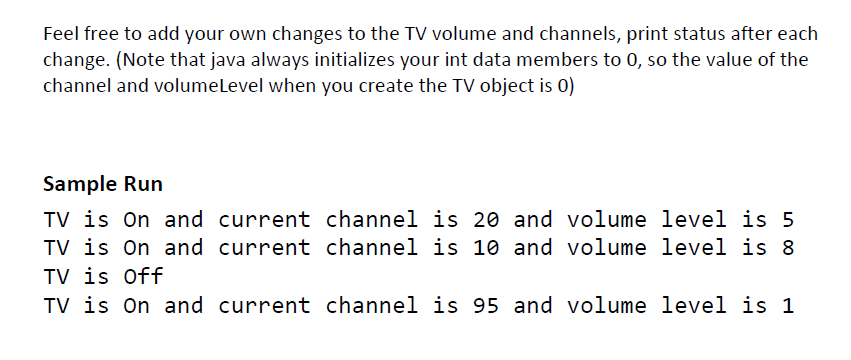 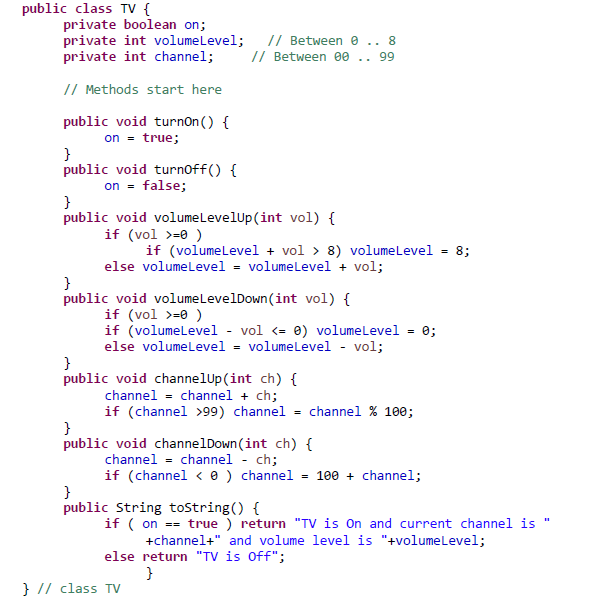 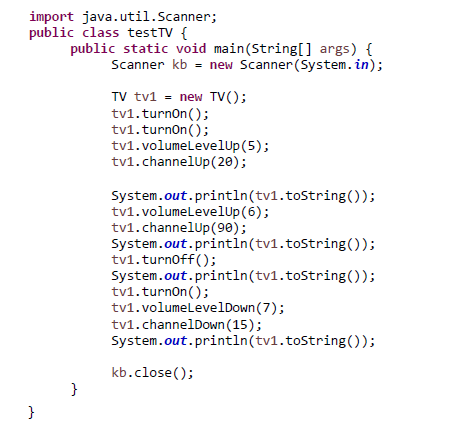